以言语交际为中心的英语
教学模式
赵文涛
主要内容
1
反思英语教学
2
英语教学新理念
3
英语教学模式
4
问题及建议
反思当下教学
小学阶段培养目标上强调“听说读写”并重
教学方式上以语言知识为中心，忽视应用
教学设计上，过分强调“以活动为中心”
情境创设上，滥用多媒体资源
过分重视知识，忽视言语能力的培养
传统英语教学的问题
问题：“聋子英语”、“哑巴英语”
原因：指导思想没有抓住“以言语交际为中心”
出路何在
坚持“以言语交际为中心”的教学思想
贯彻“交际型”英语教学模式
语觉论基本内容
3、语觉功能具有先天性和生字发育关键期
2、言语理解和话语生成分析
语音心理加工能力
语法心理加工能力
语义心理加工能力
1、语觉是人类的第六种感知觉
语觉论
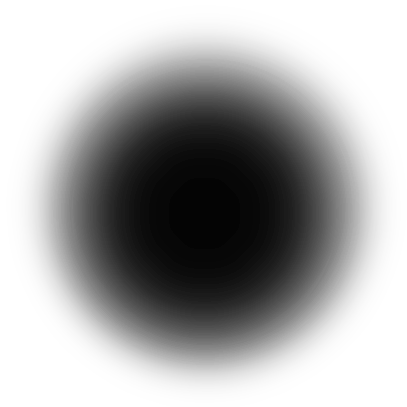 儿童语觉敏感曲线
言语交际实施原则
根据教学主题确定学生能力发展目标
 以学生能力发展目标为线，设计听说
主题性
利用真实语境设计听说活动 
利用情节性很强的篇章语境创设
利用媒体语境创设说的活动
语境性
语言能力
 思维能力
发展性
语言知识与言语能力
 知、情、意的和谐发展
整体性
何为“交际性英语教学模式”
教师引导的师生对话
邻座学生的两两对话
让学生扩展听读与相关的材料（自主听）
让学生进行口头描述（自主说）
结合教学内容的需要适当组织角色扮演
英语教学模式
情境引入
复习旧知
自主听读
分层检测
两两对话
情景交际
扩展听读
整体感知
整体运用
交际表达
网络环境下的以语言交际为中心的教学模式
五个策略
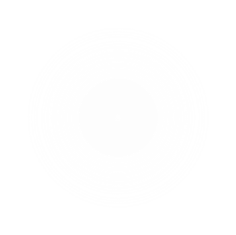 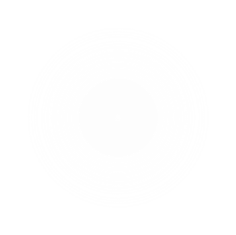 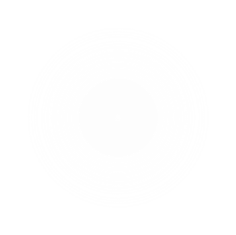 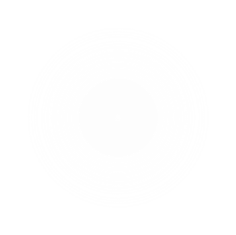 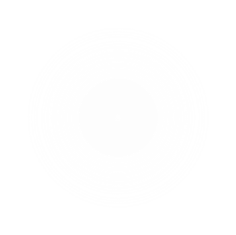 演
唱
听
背
说
实践基础上总结了听、说、背、唱、演五个策略
补充策略
协
评
协作学习
评价纠正
移
迁移到课外
打
研
互相研讨、交流
打字练词、打字表达写作
注意的环节
以言语交际为中心设计并开展课堂教学活动
以听说能力训练创设良好的语言环境
充分发挥多媒体和网络的优势
问题
问题一
问题二
问题三
1、师生对话过于机械、呆板、单调
2、邻座两两对话缺少辅助性“支架”
3、扩展听说资源的利用偏重句子与对话
改进的建议和策略
Thank You!